The Importance of Being Parameters: An Intra-Distillation Method for Serious Gains
Haoran Xu, Philipp Kohen, Kenton Murray
Johns Hopkins University

To appear @EMNLP 2022
Introduction
Question: Do we overlook possible contribution of redundant parameters?

Pruning method have demonstrated the ability to remove redundant parameters without sacrificing model performance.





Oppositely, we argue that redundant parameters can be properly trained to make beneficial contributions.
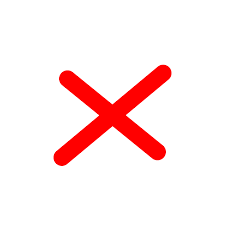 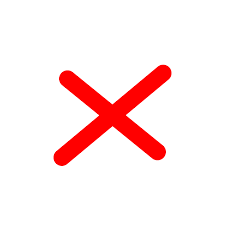 Accuracy 0.95 → 0.94
Accuracy 0.95 → 0.98
2
[Speaker Notes: ....


What will happen if we make the red parameters become more useful? Is it possible to increase the performance after we make them become more important? So, here, we want to encourage the contribution of redundant parameters.]
Introduction
Definition of parameter contribution:

We define the contribution of a subset of parameters 𝚯s  by its impact on the loss magnitude when the parameters are zeroed-out,  which is called sensitivity or importance score widely used in pruning.
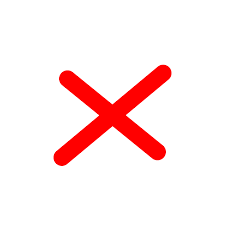 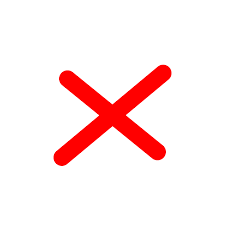 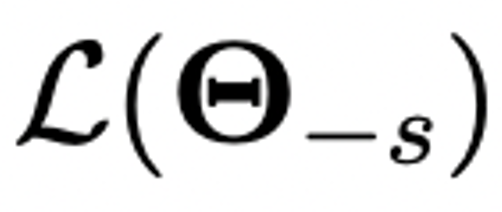 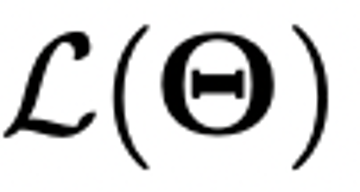 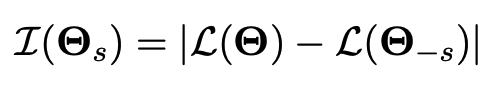 3
[Speaker Notes: Here we define the parameter contribution, here we define.......


For example, when no parameter is zeroed or pruned, we output a loss based on all parameters L_theta.  (press) If we want to calculate the sensitivity of red parameters theta_s, we zeroed out them, and compute a new loss without red parameters. (press) The sensitivity of red parameters is defined by the aboslute value of difference between two losses. Without red parameters, the bigger difference two losses have, the more important the red parameters are.]
Introduction
Goal: Balance the contribution of all parameters and encourage all of them to contribute equally

Contribution of parameters show a great deal of variety. Pruning usually keep top 20% most-sensitive parameters without performance drop….











We want to reduce the large contribution gap and no parameters is redundant.
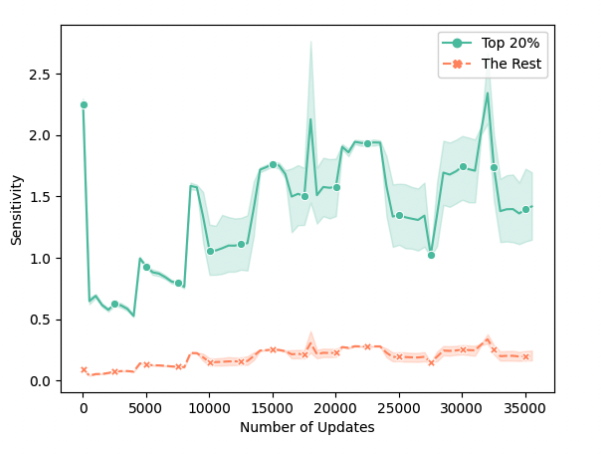 4
[Speaker Notes: As we said, we want to see how redudant parameters can contribute. Our goal is more in general.........

However, contribution of parameters shows a great deal of variety. Usually, pruning methods only keep top 20% most important without performance drop. So, here, for a machine translation task, we track the average sensitivity of top 20% important parameters, in the green color, and the rest 80% least important parameters, in the orange color. We track them for the whole training processing in a machine translation task. x-axis is number of updates and y-axis is sensitivity. We can see that there is a large contribution gap for between the top20% most-sensitive parameters and the rest 80% parameters.]
A Case Study on Knowledge Distillation
What methods that we know can balance the parameter contribution?

A well-known method: knowledge distillation. 


                                               min diff(student, target) + diff(student, teacher)


We here investigate a special case of knowledge distillation: self-distillation

Ordinary knowledge distillation: Teacher is high-capacity and student is compact.
Self-distillation: teacher and student are the same architecture.
5
[Speaker Notes: Before introducing our methods, what other methods we know...
A well known method that people may not notice]
A Case Study on Knowledge Distillation
Iterative self-distillation:
Model 1
Model 2
Model 3
distill
distill
Model 1 is a teacher for Model 2
Model 2 is a new teacher for Model 3
6
[Speaker Notes: ......

......


It has shown that self-distillation can improve the model generlization performance.]
A Case Study on Knowledge Distillation
A preliminary experiment on a translation task: IWSLT’14 German→English
Sensitivity Distribution
BLEU results
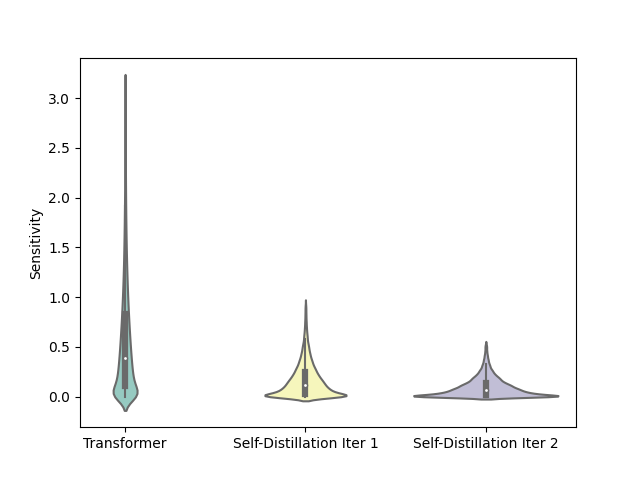 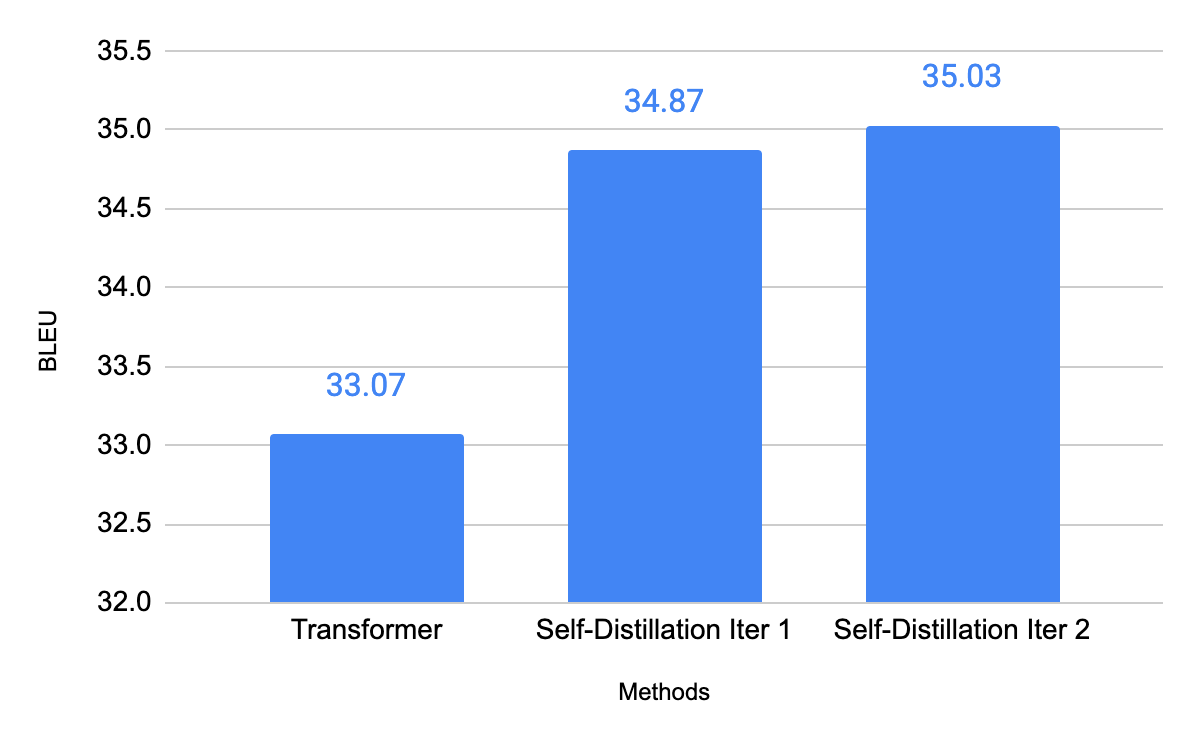 Top 20% most sensitive parameters
7
[Speaker Notes: Let's study the effectiveness of self-distillation in MT. We conduct preliminary experiment on a IWSLT'14 Germen->English task.

The blue bar on the left, is the BLEU score of the model 1, which the first teach model trained from scratch. And on the right side, we use violin plot to visualize the sensitivity (or we say contribution) distribution of all parameters. This plot shows the distribution and density of sensitivity. For example, the sensitivity of 20% most-sensitive parameters are very large, while the rest of them are crowded near 0.]
A Case Study on Knowledge Distillation
A preliminary experiment on a translation task: IWSLT’14 German→English
Sensitivity Distribution
BLEU results
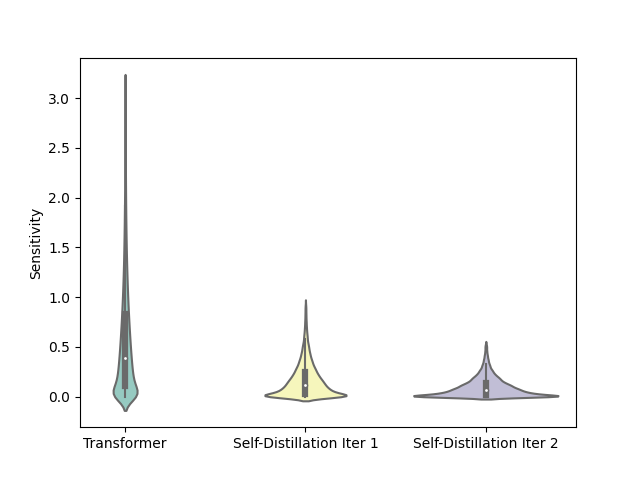 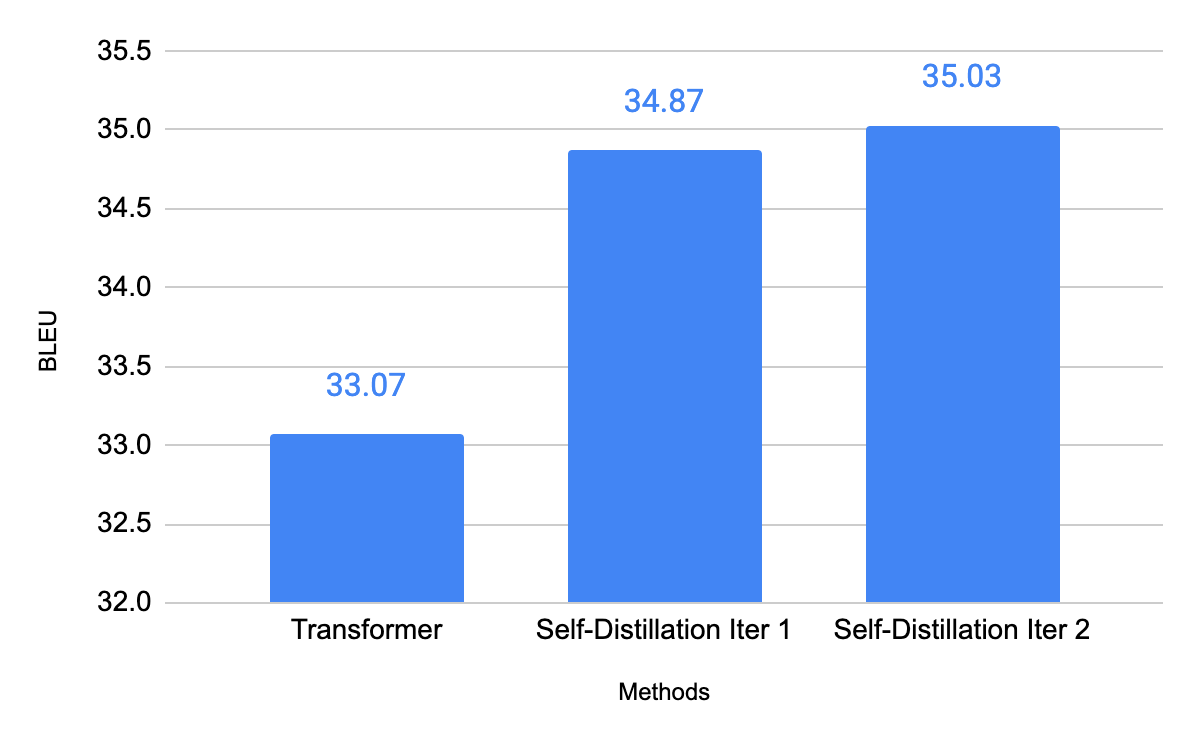 8
[Speaker Notes: After the first round of self-distillation, we find that the model performance is highly improved. It is surprising, because two models use the same number of parameters and the same architecture. When we look back to its parameter sensitivity distribution, distribution becomes more balanced and concentrated.]
A Case Study on Knowledge Distillation
A preliminary experiment on a translation task: IWSLT’14 German→English
Sensitivity Distribution
BLEU results
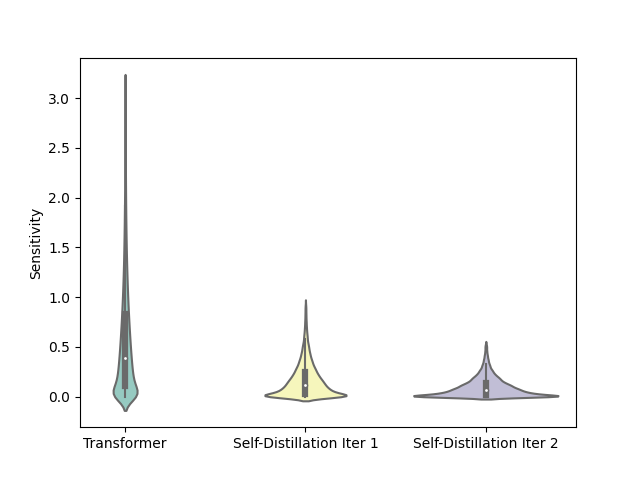 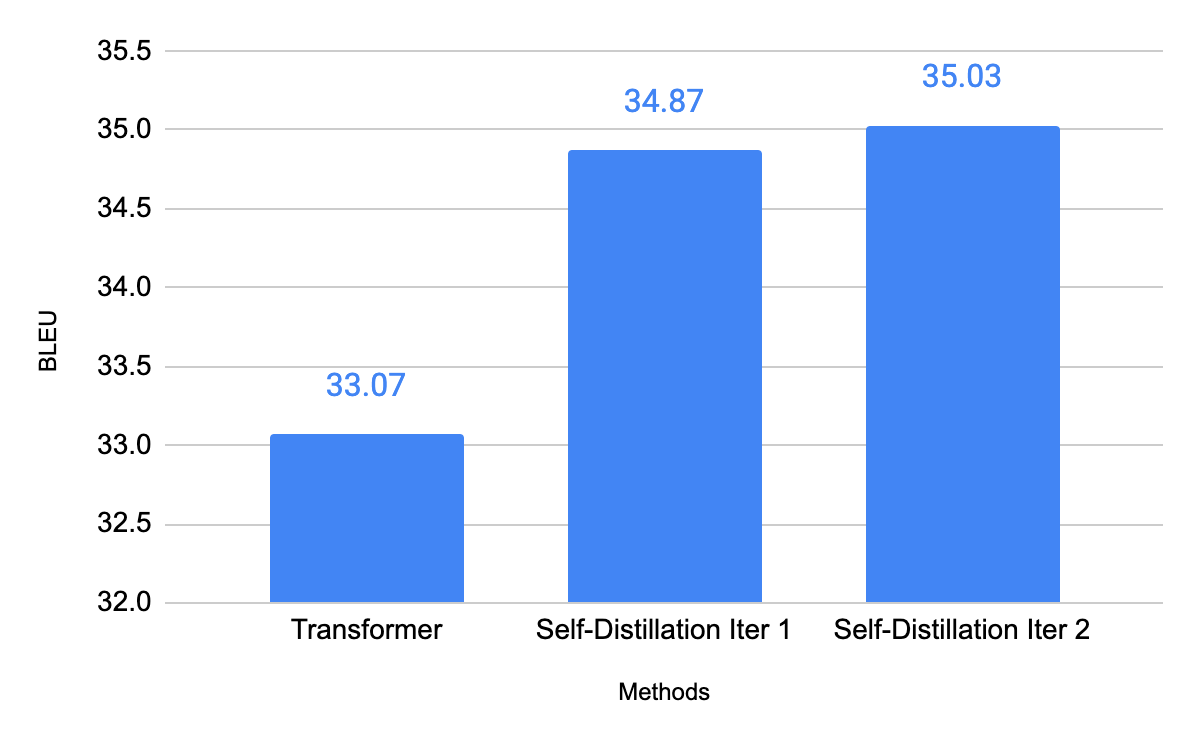 9
[Speaker Notes: Then, with another round of self-distillation, where the student becomes a new teacher to distill the third model. We also see a better model performance and the parameter sensitivity distribution becomes more balanced again.]
Proposed Method: Intra-Distillation
we propose a general method to balance the parameter sensitivity (contribution) to improve the model performance.

Intra-Distillation: For the same input, we pass the model multiple times and minimize their difference. Each time we disable different subsets of parameters.
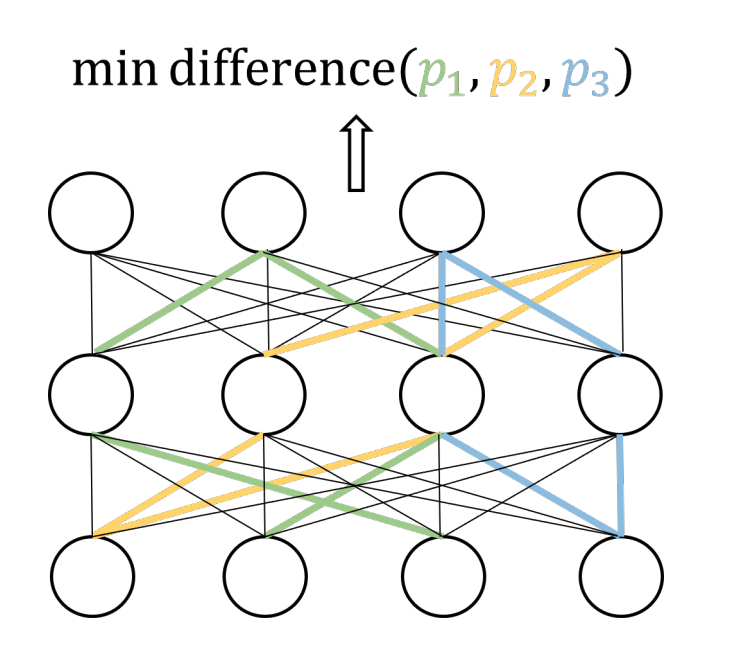 10
[Speaker Notes: This motivates us to propose a general method to balance the parameter sensitivity......

We called it intra-distillation. For the same input...]
Proposed Method: Intra-Distillation
Why intra-distillation works?
Two passes activate different subset of parameters
11
Proposed Method: Intra-Distillation
Why intra-distillation works?
Both pass use the same red parameters
12
Proposed Method: Intra-Distillation
Why intra-distillation works?  (see math theory details in the paper!)
Green parameters are different in two passes
Minimize the output of two passes, we could approximate minimizing the contribution difference between two green parameters because we want them to do the same thing for the same inputs.
13
Proposed Method: Intra-Distillation
Task-Agnostic Implementation: Intra-distillation can be applied to any deep learning tasks.
One may notice that it is similar to the objective of knowledge distillation:
Loriginal_task + ɑ · Lintra-distillation
ɑ is a hyperparameter to control the strength of intra-distillation
task loss
min difference
min diff(student, target) + diff(student, teacher)
14
[Speaker Notes: Intra-distillation  is  a task-agnostic method that can be applied to any methods.]
Experiments
15
Experiments
Machine Translation:

Low-resource scenario: 8 English-centric language pairs from IWSLT’14 (xx→en), 89K-160K data
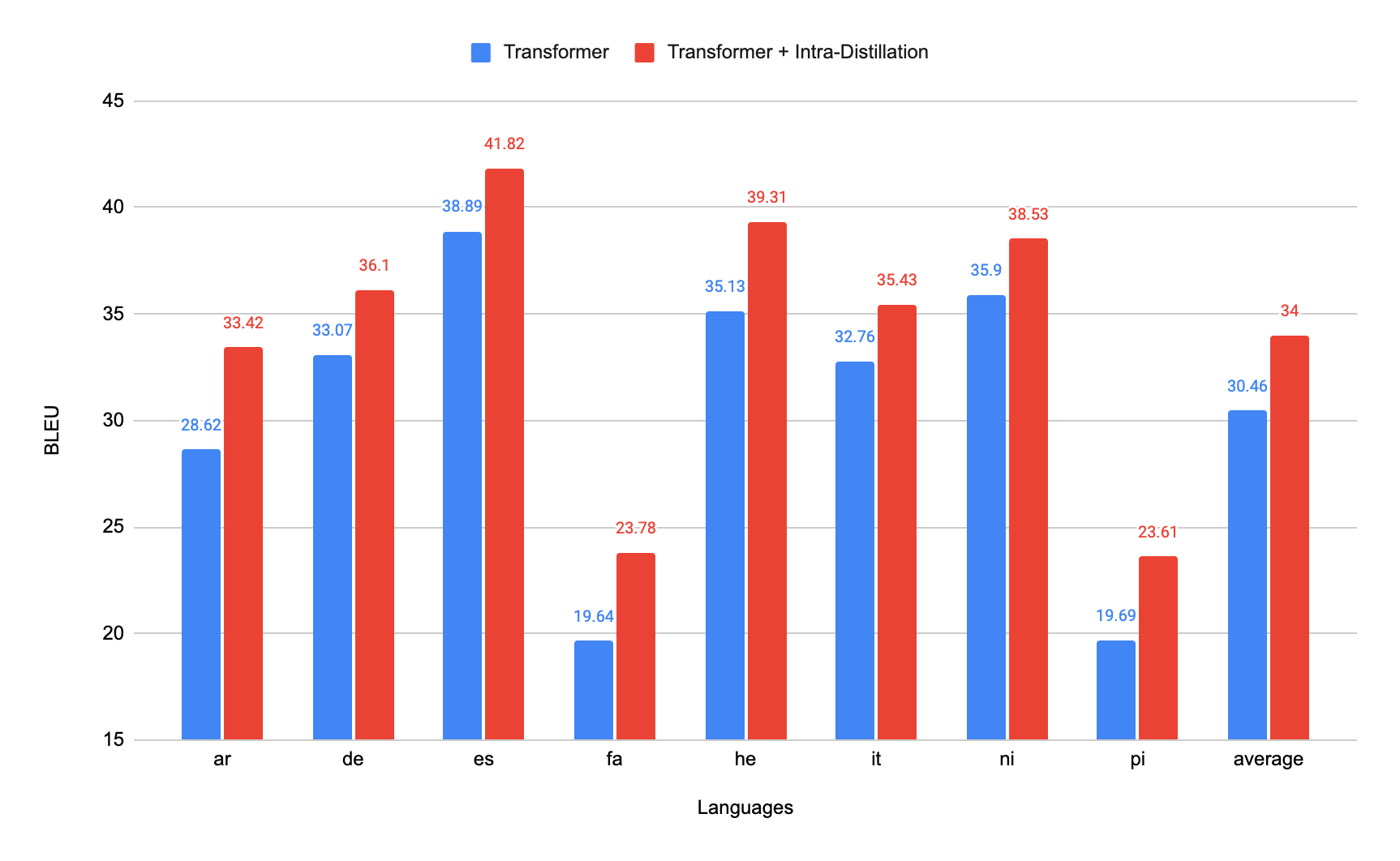 16
Experiments
Machine Translation:

Low-resource scenario: 8 English-centric language pairs from IWSLT’14 (xx→en), 89K-160K data
High-resource scenario: WMT’17 en→de, 4.5M data
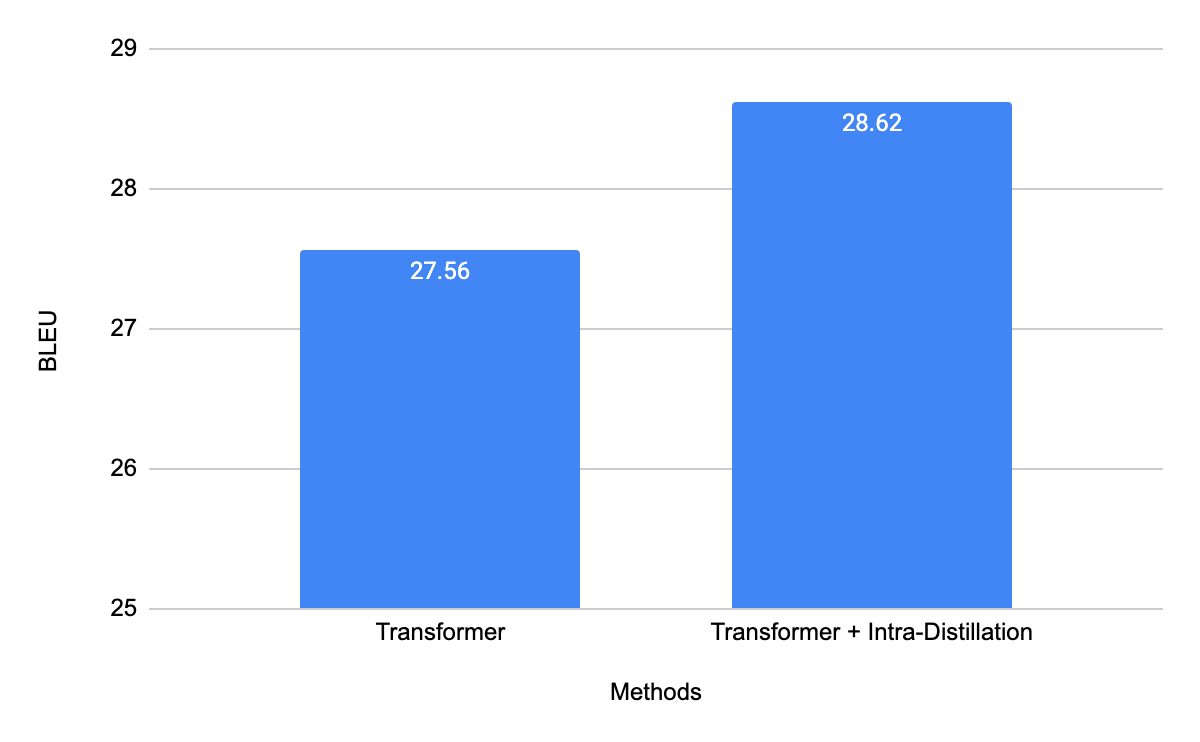 17
Experiments
Natural Language Understanding
Fine-tune BERT base model on each task of GLUE
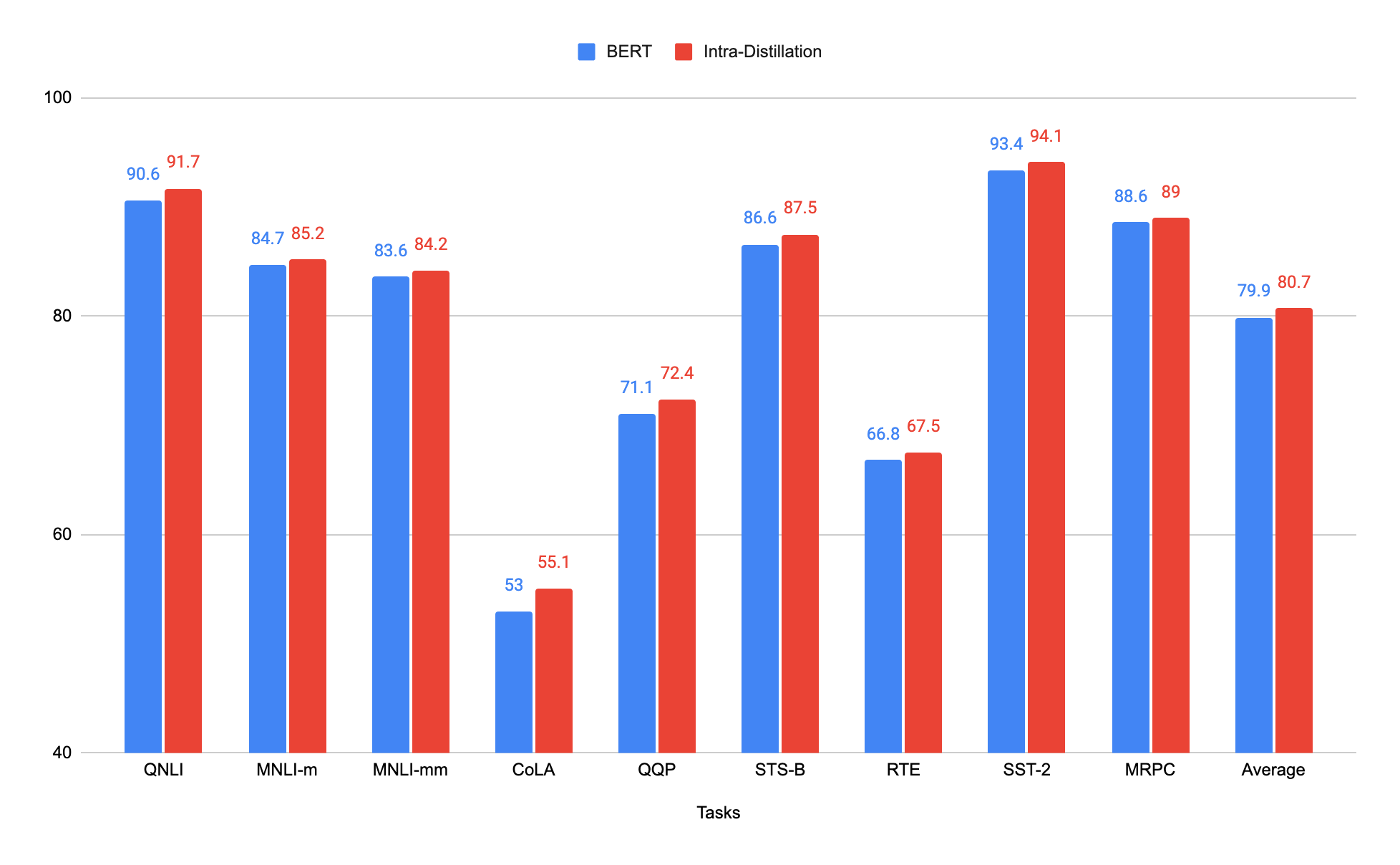 18
Experiments
Zero-Shot Cross-Lingual Transfer Learning

Low-level task: NER task from Xtreme-R benchmark (48 languages)
High-level task: TydiQA (9 languages)

We fine-tune XLM-R to conduct both tasks and report averaged results on all languages.
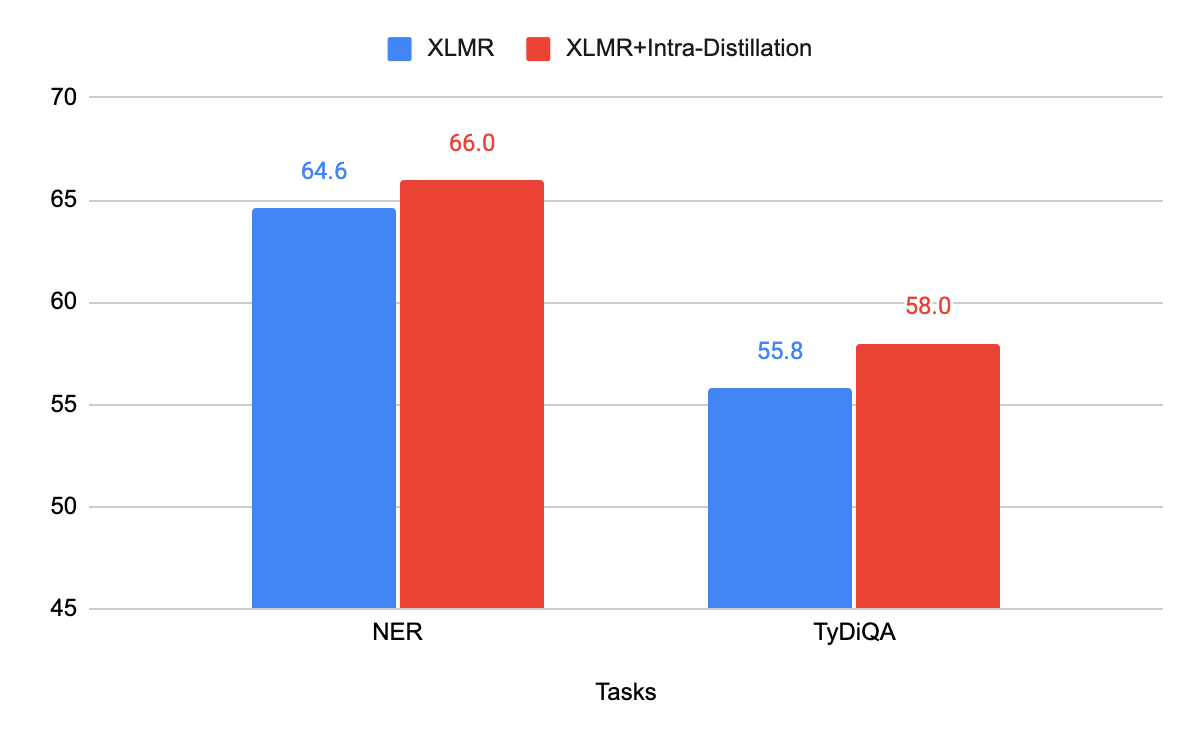 19
Analysis
Big gains for three tasks, but is contribution of parameters more balanced actually?
Intra-Distillation
Iterative Self-Distillation
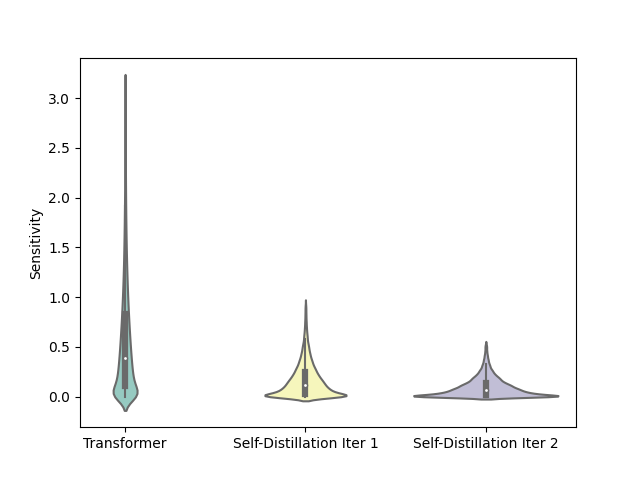 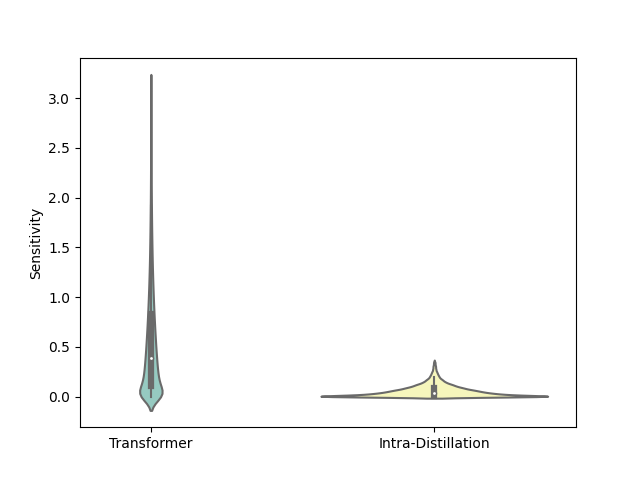 20
[Speaker Notes: Read first line

Taking IWSLT'14 de->en MT task as study objective, we visualize the sensitivity distribution before and after intra-distillation. The contribution will be highly balanced after intra-distillation.]
Analysis
Big gains for three tasks, but is contribution of parameters more balanced actually?
Intra-Distillation
Iterative Self-Distillation
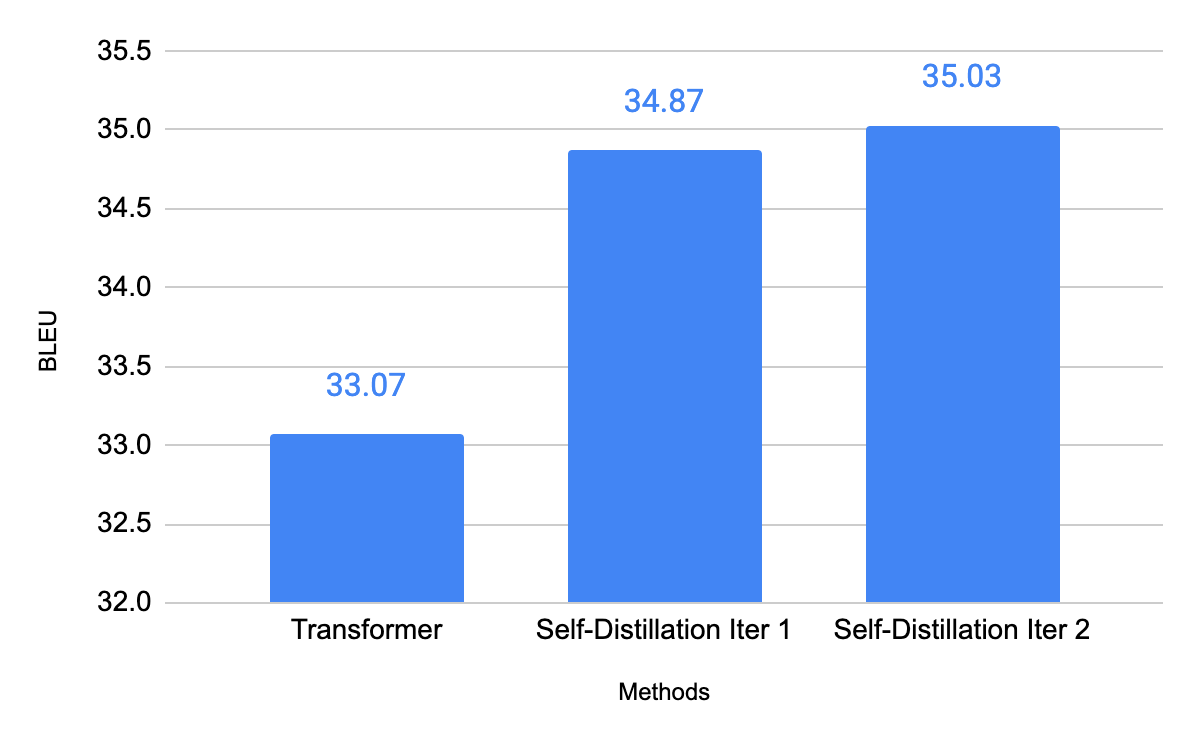 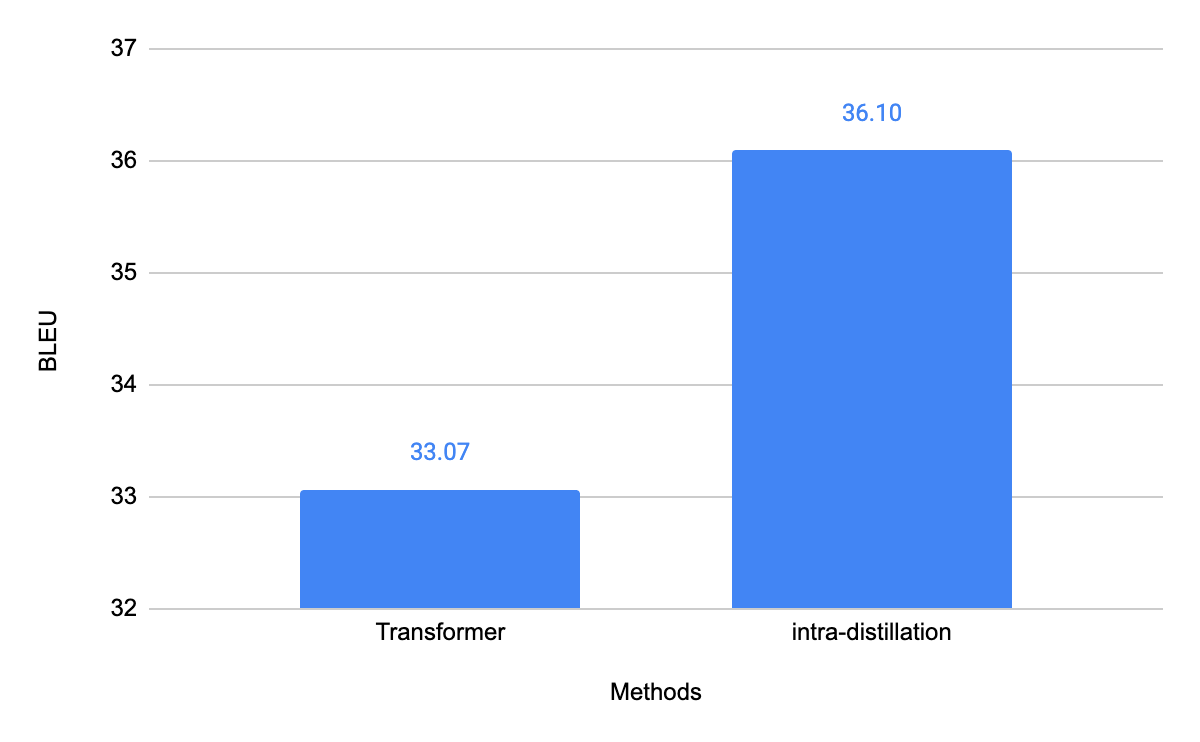 21
[Speaker Notes: Read first line

Taking IWSLT'14 de->en MT task as study objective, we visualize the sensitivity distribution before and after intra-distillation. The contribution will be highly balanced after intra-distillation.]
Analysis
How important are those least-sensitive parameters now? 

Pruning begins with the least-sensitive parameters
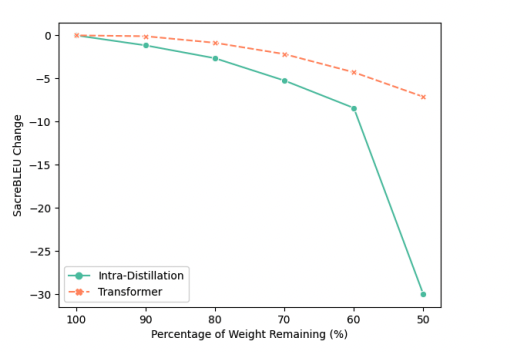 Intra-distilled model without lower-sensitive parameters degenerates much faster now!
22
[Speaker Notes: How important are those east-sensitive parameters now?

(press) We can prune beginning with the least-sensitive parameters. After pruning the same number of least-sensitive parameters, a faster performance drop means the more importance of those least-sensitive parameters.

(press )We still consider IWSLT'14 de->en as consistent study objective. As shown in this figure, the x-axis is percentage of weight remaining and  y-axis is the BLEU change. Green curve is the model after intra-distillation and orange curve is oridianry transformer model. After pruning the same number of parameters, intra-distilled mode drops much faster, which means intra-distillation makes the least-sensitive parameters become more important.]
Conclusion
We use balanced parameter contribution to explain the success of self-distillation


We propose a task-agnostic method, intra-distillation, to highly balance the sensitivity (contribution) of model parameters and leads to significantly better generalization performance.


Wide-ranging experiments show the effectiveness of intra-distillation.
23
Thank you!
24
Appendix: Effect of number of passes
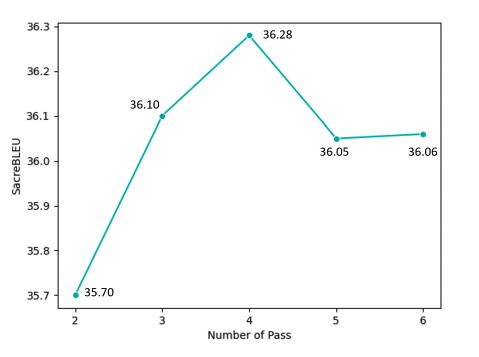 25
Appendix: Minimization Function
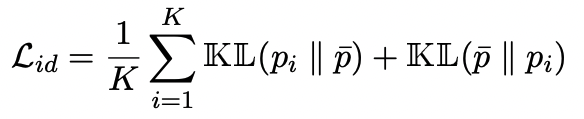 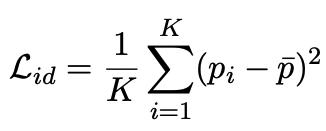 26
[Speaker Notes: We have different minimization function for different types of tasks.........]
Appendix: Sensitivity Approximation
After first-order Taylor expansion:
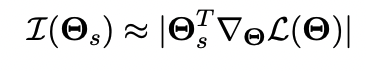 Degree of contribution balance: We define the degree of contribution balance to be simply evaluating the standard deviation of all parameter sensitivity.
27
Appendix: Adaptive Intra-Distillation
We notice that intra-distillation loss objective will slow down the convergence speed.

For instance, in IWSLT’14 German→English experiment:
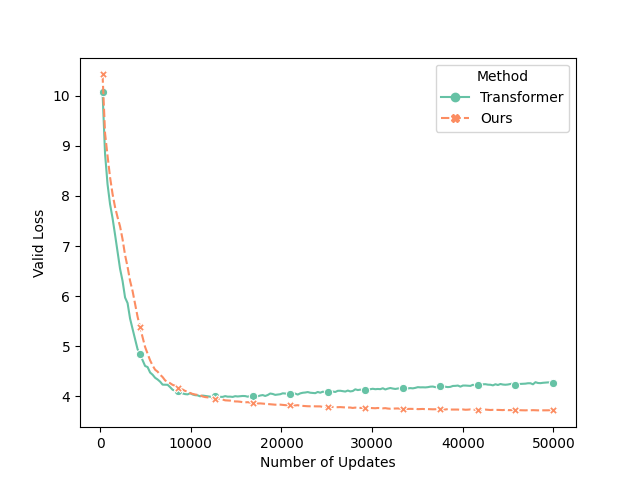 Converge slower at the beginning
28
Appendix: Adaptive Intra-Distillation
We notice that intra-distillation loss objective will slow down the convergence speed.

Here, we design an adaptative α algorithm that makes α small at the beginning of training and then becomes large afterwards to accelerate the convergence speed
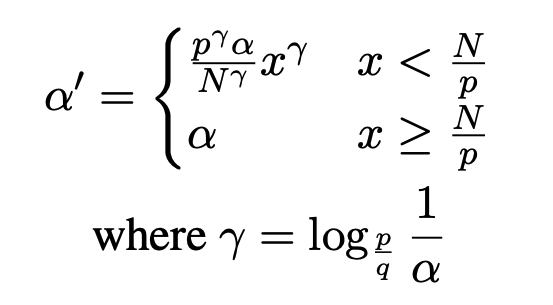 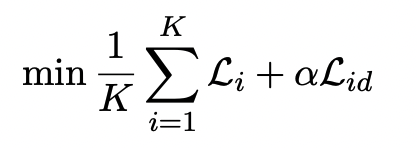 29
Appendix: Adaptive Intra-Distillation
We notice that intra-distillation loss objective will slow down the convergence speed.

Here, we design an adaptative α algorithm that makes α small at the beginning of training and then becomes large afterwards to accelerate the convergence speed
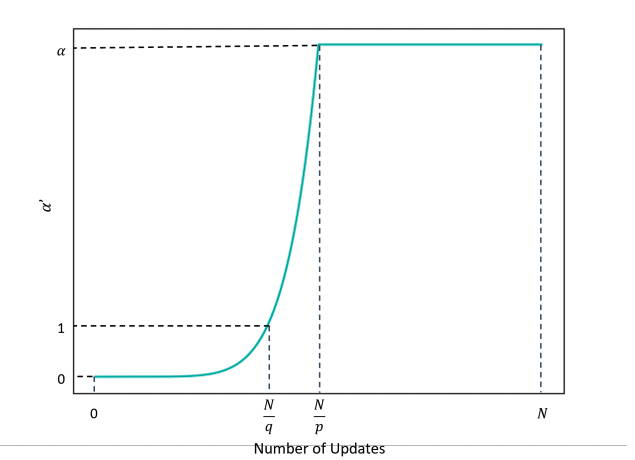 30
Appendix: Adaptive Intra-Distillation
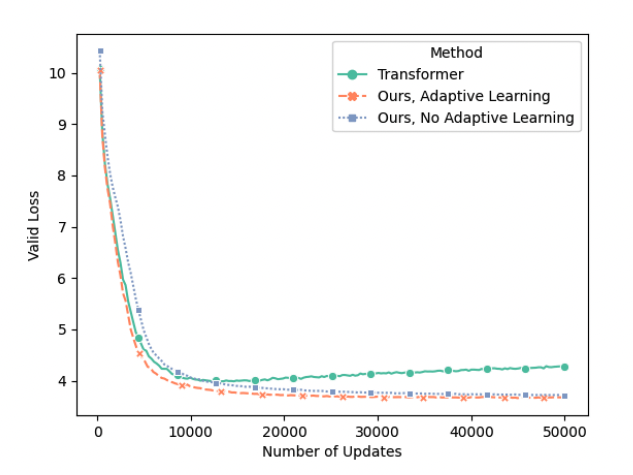 Intra-distillation now converges faster with adaptive learning!
31